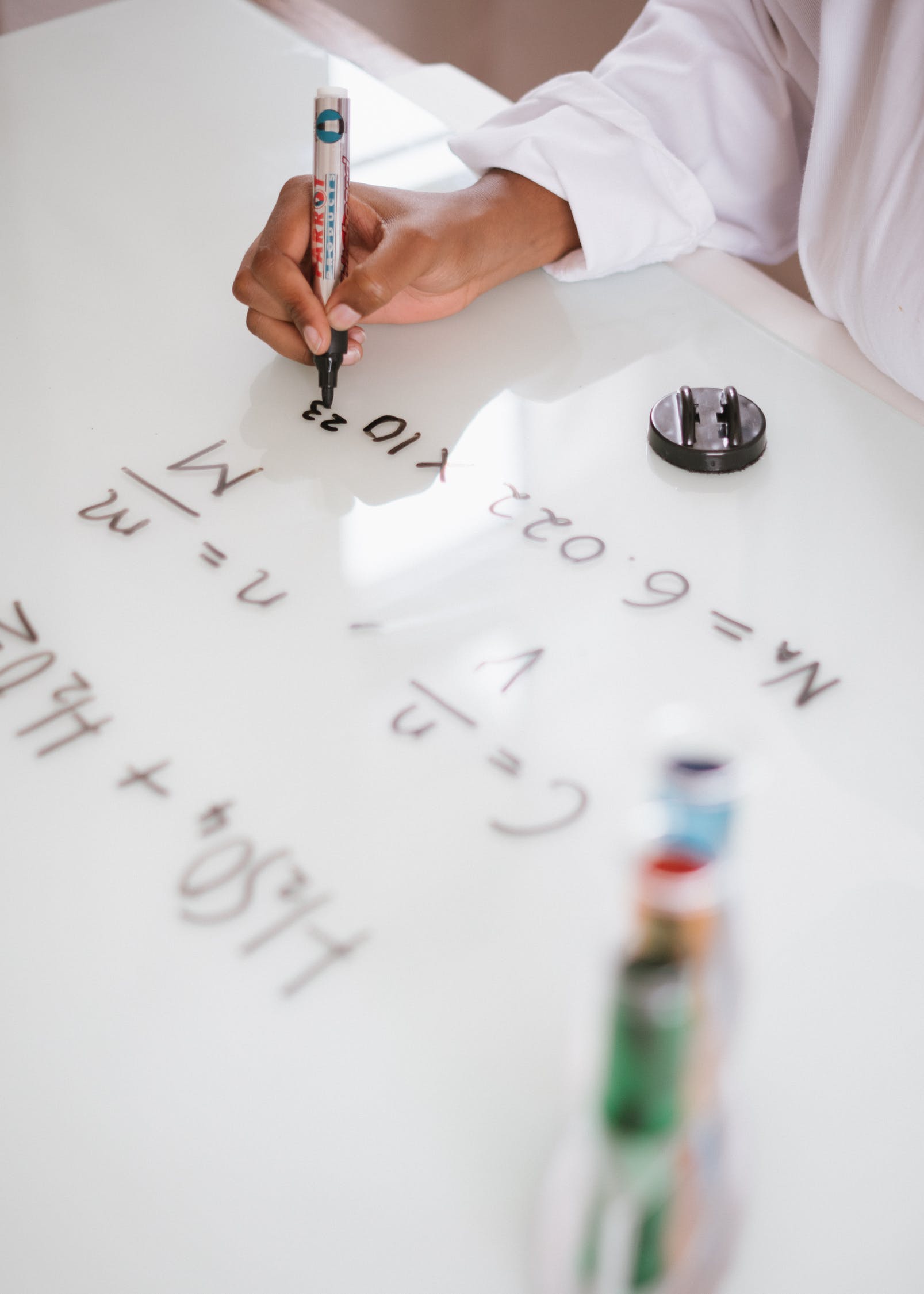 五年级下册数学（人教版）
4.4 分数的基本性质
THE BASIC NATURE OF SCORES
授课人：PPT818
1.归纳出分数的基本性质，能理解并正确运用分数的基本性质解决问题（重点）

2.理解分数的基本性质的推导过程。  (难点)
3
4
—
填一填。
○ 80÷16＝                    72÷12＝
     20÷4＝                      36÷6＝

○在分数      中，3 相当于除法算式中的(          )，4 相当于除法算式中的(        )，“—”相当于除法算式中的(        )。
6
5
6
5
被除数
除号
除数
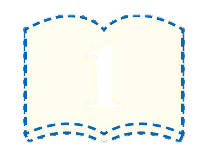 1
知识点 1
分数的基本性质
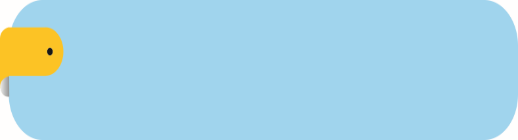 拿出 3 张同样大小的正方形纸，按照下图把他们平均分，并涂上颜色，用分数表示出涂色部分的大小。
怎么分？
可以用对折的方法来分。
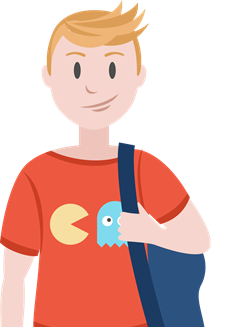 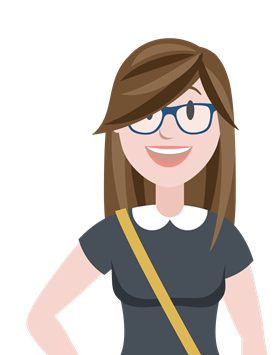 你发现了什么？
（      ）
（      ）
（      ）
2
4
1
（      ）
（      ）
（      ）
4
8
2
×4
×2
×2
×2
×2
×4
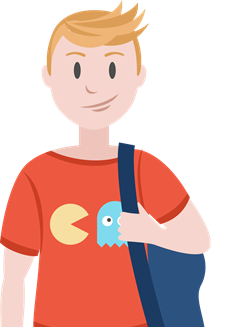 它们的分子、分母各是按照什么规律变化的？
4
1
2
=
=
4
8
2
（      ）
（      ）
（      ）
从左往右看：
1
2
4
=
=
（      ）
（      ）
（      ）
2
4
8
分数的分子和分母同时乘相同的数，分数的大小不变。
÷2
÷2
÷2
÷2
÷4
÷4
从右往左看：
2
1
4
=
=
4
2
8
（      ）
（      ）
（      ）
1
2
4
分数的分子和分母同时除以相同的数，分数的大小不变。
=
=
（      ）
（      ）
（      ）
2
4
8
想一想：同时乘或除以相同的数，包括 0 吗？为什么？
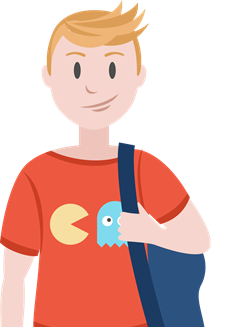 因为除数相当于分母，0 做除数无意义，即 0 做分母也无意义。
分数的分子和分母同时乘或者除以相同的数（0 除外），分数的大小不变，这叫做分数的基本性质。
按要求涂色，再比较它们的大小。
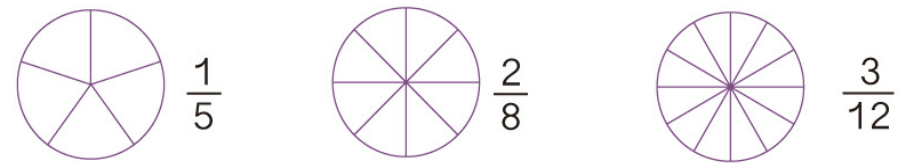 涂色略。
2 ×
2
=
=
3
3 × 4
2
3
10
10
把     和      化成分母是12而大小不变的分数。
24
12
12
24
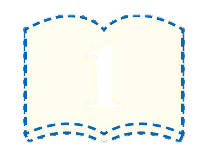 2
10
=
=
24
分数的基本性质的应用
知识点 2
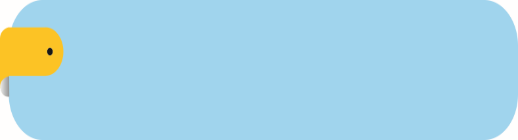 2 ×
=
=
3 × 4
2
3
3×4=12
根据分数的基本性质,把分数的分母和分子同时乘4。
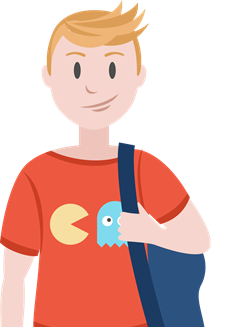 12
8
4
24÷2=12
根据分数的基本性质,把分数的分母和分子同时除以2。
10
24
12
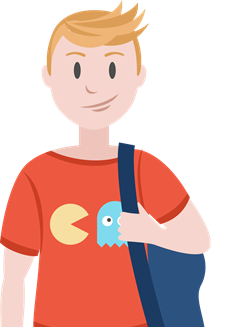 10
=
=
24
5
2
÷
2
÷
利用分数的基本性质可以把分母不同的分数化成分母相同的分数，还可以把一个分数化成指定分母（或分子）的分数。
把下面的分数化成分母是10而大小不变的分数。
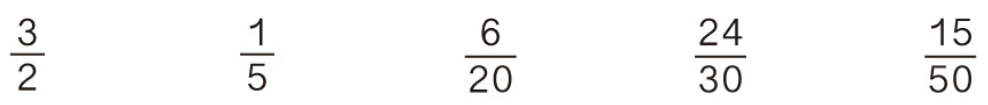 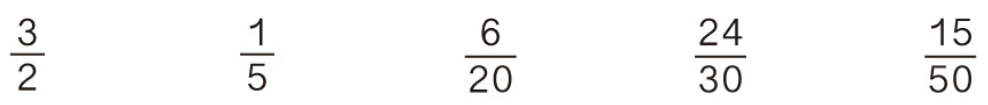 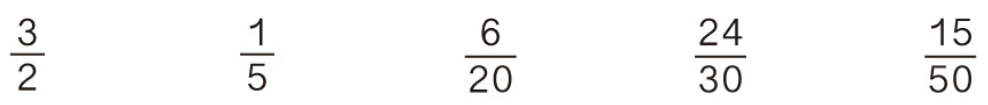 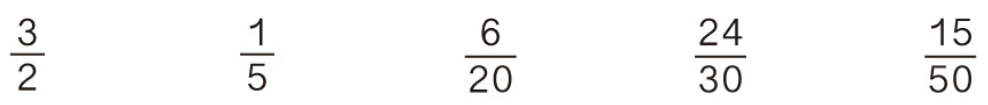 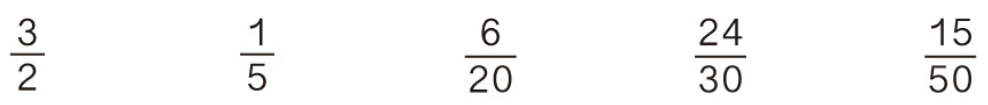 此题主要错在叙述分数的基本性质时，忘记 0 的独特性，如果同时乘 0，那么分数就没意义。
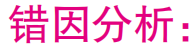 例  判断：分数的分子和分母同时乘或除以相同的数，分数的大小不变。              （       ）
√
×
解答错误
1.（选自教材P58  T6）
2
2
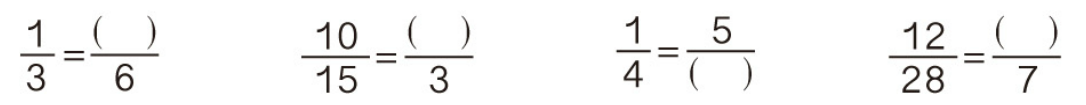 3
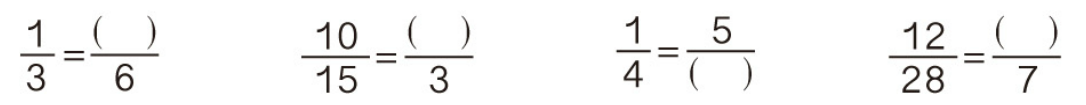 20
2.在下面的括号里填上适当的数。
＝
＝
6
＝
＝
＝
＝
＝
＝
21
6
12
20
10
9
(  )
15
(       )
(      )
(      )
(     )
(      )
14
12
2
8
42
35
7
10
8
24
1
 6
3
4
5
9
(     )
(      )
(       )
(       )
(      )
(       )
3
8
5
30
54
18
＝
＝
＝
＝
10
1
9
6
27
48
3.在括号里填上适当的数。
3
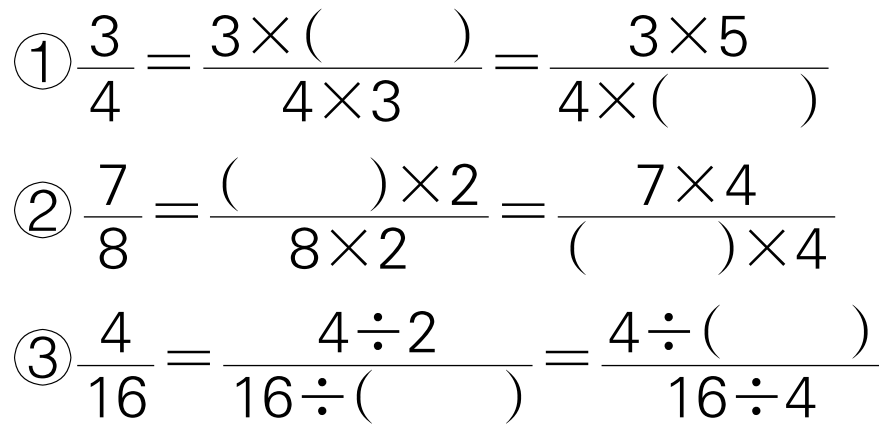 5
7
8
4
2
4.一个分数是        ，如果将这个分数的分子减少 12，要使这个分数的大小不变，分母应该是多少？
16
20
16÷（16－12）＝4
20÷4＝5
答：分母应该是5。
这节课你们都学会了哪些知识？
1. 分数的分子和分母同时乘或者除以相同的数（0 除外），分数的大小不变，这叫做分数的基本性质。
2. 利用分数的基本性质可以把分母不同的分数化成分母相同的分数，还可以把一个分数化成指定分母（或分子）的分数。
作业1：完成教材相关练习题
作业2：完成对应的练习题